Gear Pie Chart – Slide Template
Lorem Ipsum
Lorem Ipsum
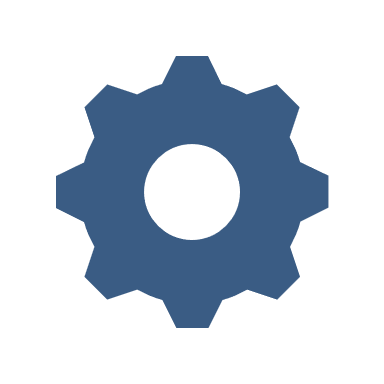 Label 1 Lorem Ipsum
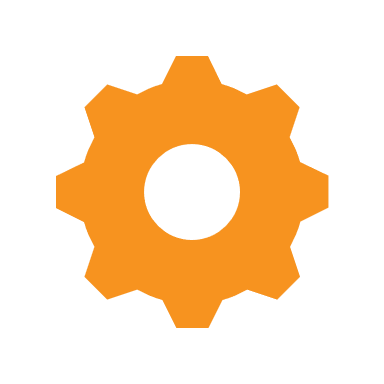 Label 2 Lorem Ipsum
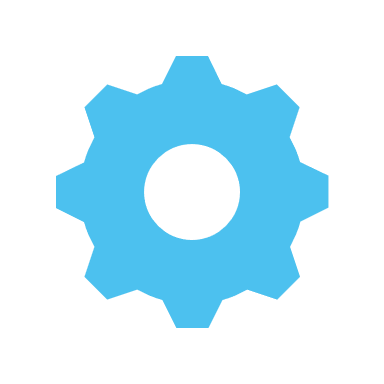 Label 3 Lorem Ipsum
Lorem Ipsum
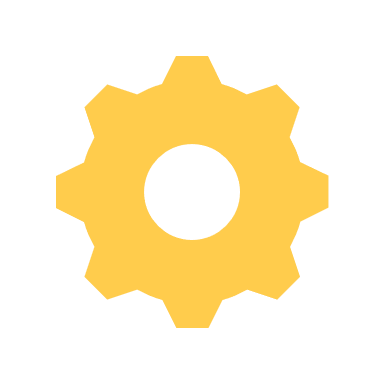 Label 4 Lorem Ipsum
[Speaker Notes: © Copyright PresentationGO.com – The free PowerPoint and Google Slides template library]
Gear Pie Chart – Slide Template
Lorem Ipsum
Lorem Ipsum
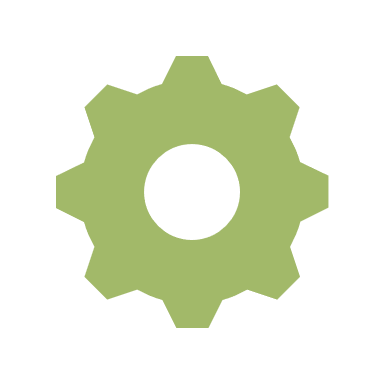 Label 1 Lorem Ipsum
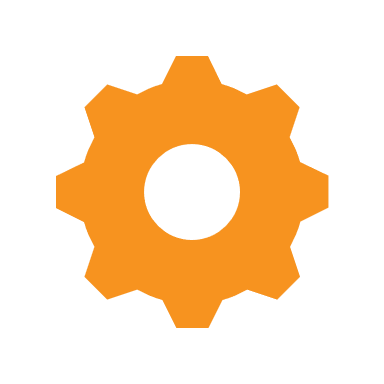 Label 2 Lorem Ipsum
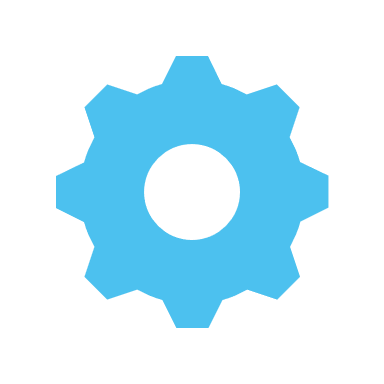 Label 3 Lorem Ipsum
Lorem Ipsum
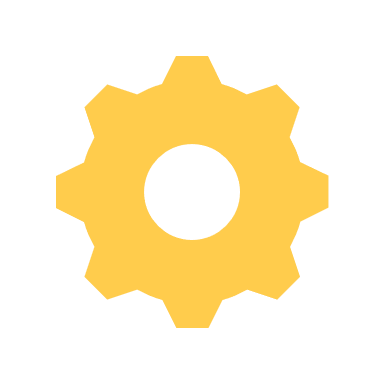 Label 4 Lorem Ipsum
[Speaker Notes: © Copyright PresentationGO.com – The free PowerPoint and Google Slides template library]
[Speaker Notes: © Copyright PresentationGO.com – The free PowerPoint and Google Slides template library]